POLITICAL SOCIOLOGY OF CENTRAL EUROPE
Gender and Feminism

16 May 2019
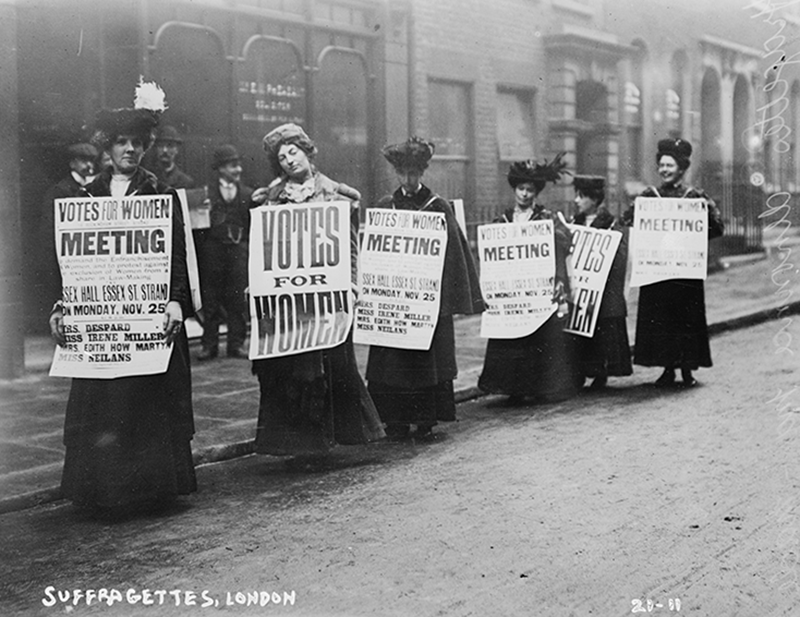 Three waves of feminism
Feminism is a range of political movements, ideologies, and social movements that share a common goal: to define, establish, and achieve the political, economic, personal, and social equality of the genders. (wiki)
3 waves 
voting rights
„The Personal is Political“ – discrimination, injustice
intersectionality (race, social class, and transgender rights), glass ceiling
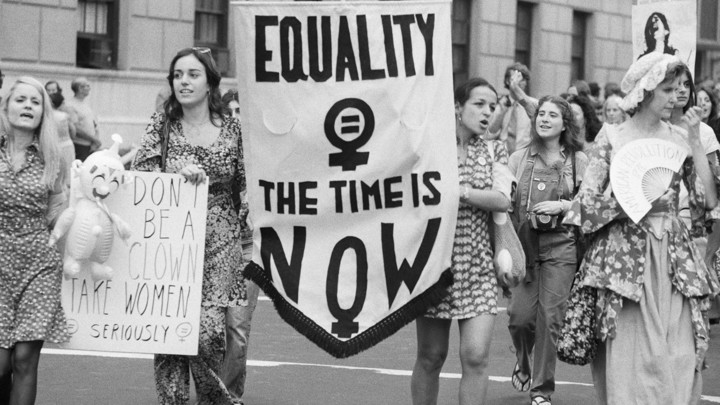 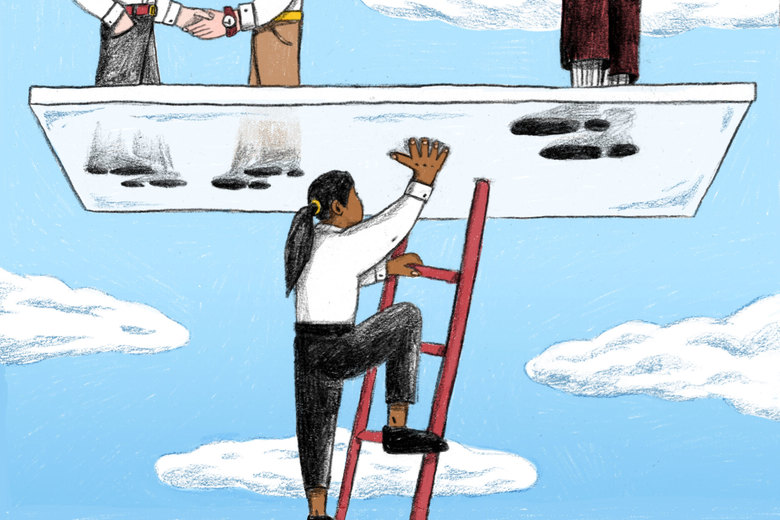 Gender ≠ sex
https://www.youtube.com/watch?v=piF4YOiIYS0
Feminism in CE – pesimistic interpretation
suffragettes in Poland and Czechoslovakia already in 19th century
socialism – enabling women to work (X double-work: profession + house-work)
widespread expectations for the growth of a ‘women’s movement’ in Central and Eastern Europe  - times of political change in which new opportunities for activism arise (Einhorn, Sever 2003)
apparent ‘absence’ of women’s political activity
women mobilizing only around single strategic issues
„inability of women in these countries to utilize the newly opened democratic space of civil society to form a collective feminist movement“ (p. 183)
feminism as often used as a curse word
Feminism in CE – optimistic interpretation
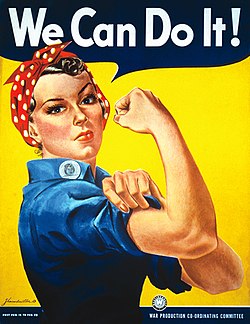 old tradition back to the 19th century (except from Hungary)
numerous NGO‘s and initiatives
„feminism functions as one of the many “ideascapes” that characterizes contemporary global flows as feminist ideas circulate via scholarly research and through popular culture“
(Cerwonka 2008: 828)
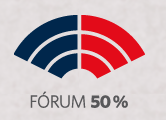 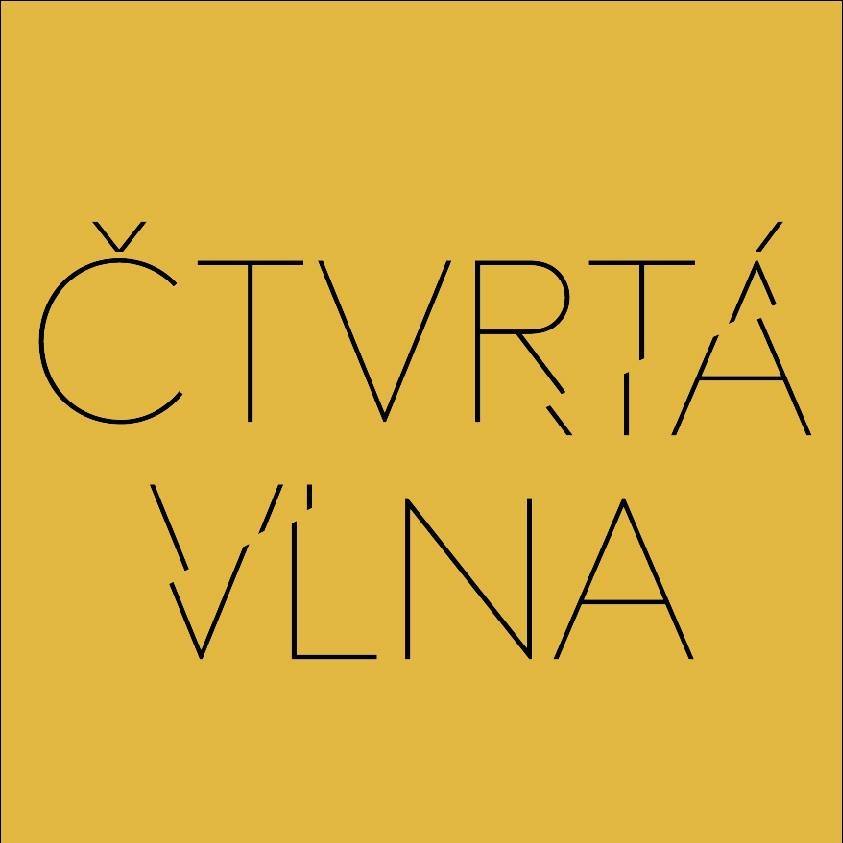 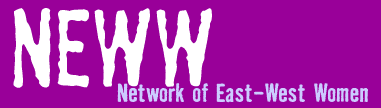 Proportion of seats held by women in national parliaments (%, 2018)
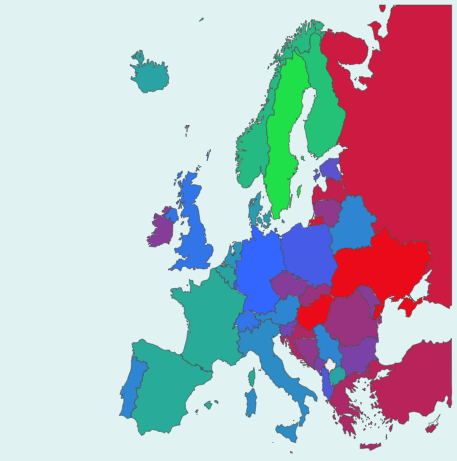 Czech Republic	22
Hungary		12
Poland		28
Slovakia		20
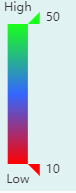 https://paintmaps.com/statistics/1080/Proportion-of-seats-held-by-women-in-national-parliaments-percentage-on-europe-map
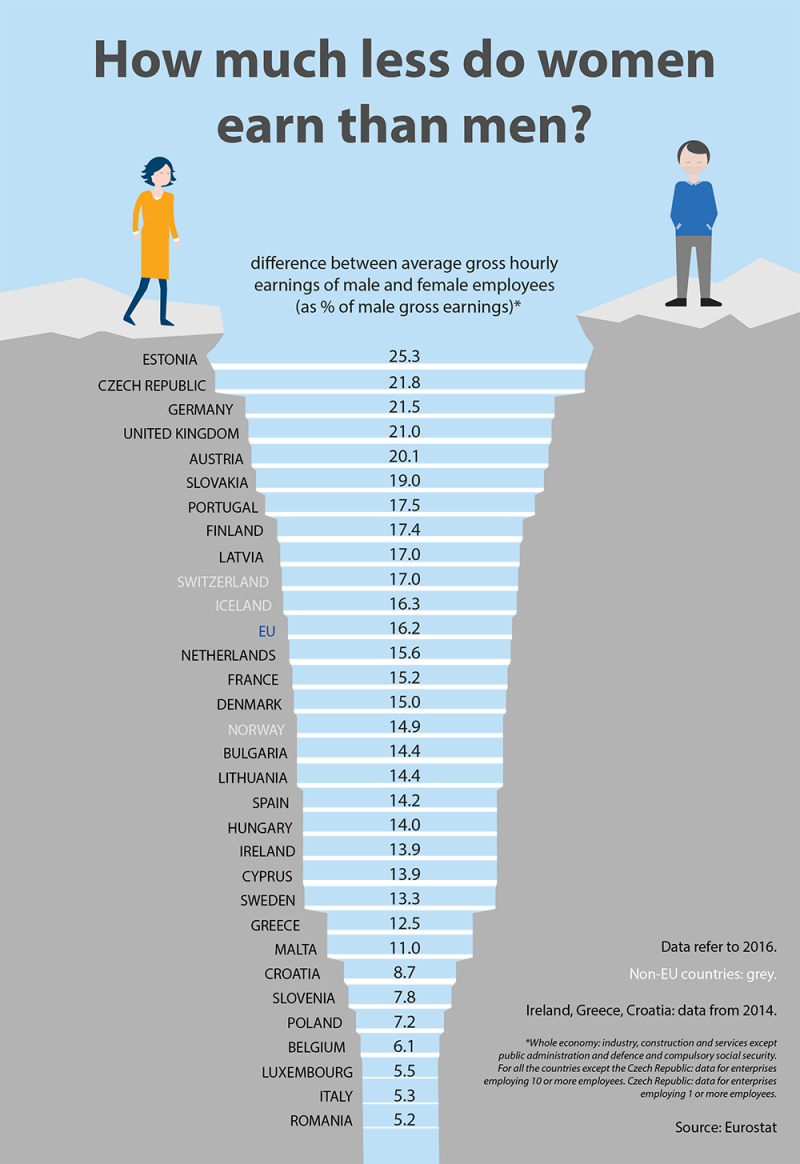 Pay gap
Gender Equality
https://eige.europa.eu/gender-equality-index
Illiberal turn in women‘s rights (Poland and Hungary)
feminists and progressive NGOs have become underfunded and demonized; unable to influence government policy through previously existing channels – advocacy, consultations or media
privileging family over women’s rights
nationalist ideas about the family to attack human rights, emphasizing the rights and interests of “traditional” families over those of individuals and minorities
Fidesz and PiS: the concept of “family mainstreaming” (shift from the discourse of gender equality to the value of traditional families)
Gendered illiberalism
Illiberalism „as a deeply gendered political transformation which is reliant on a certain gender regime – constructions of gender as well as institutionalized relations of power between them – and which transforms the meanings of human rights, women's rights and equality in a way which privileges the rights and normative needs of families over women‘s rights.“
(Grzebalska, Pető 2018: 164)
Global attack on gender studies
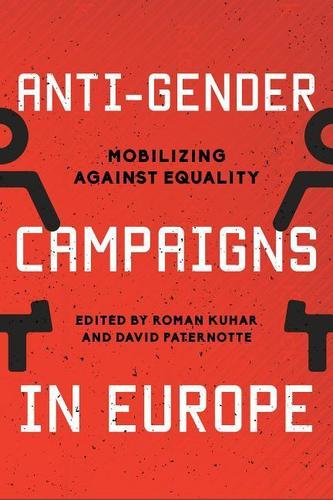 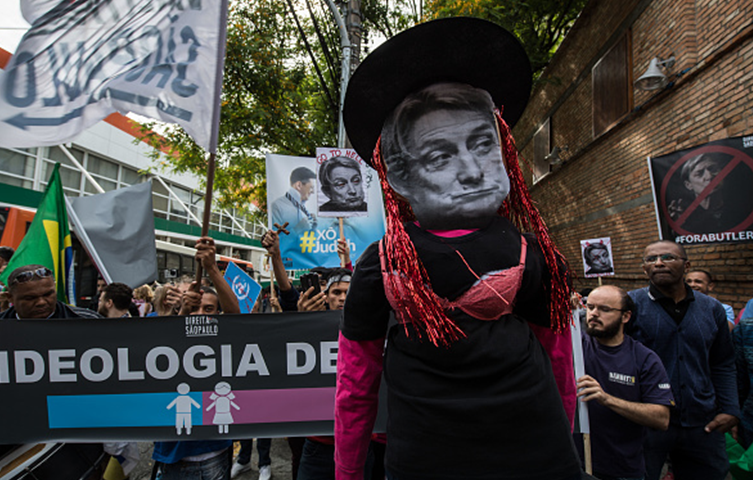 Protests in Brazil, 2017
Anti-gender campaigns
„Gender ideology is against God, against common sense, and against nature.“
a lot of criticism of gender studies in media all over Europe
Hungary and Poland: anti-gender attitudes as a part of the governmental agenda

fighting „gender ideology“ – „an enemy-figure (that) has allowed illiberal actors to unite under one umbrella term various issues attributed to the liberal agenda, among them reproductive rights, rights of sexual minorities, gender studies and gender mainstreaming“ (Grzebalska, Pető 2018: 165)
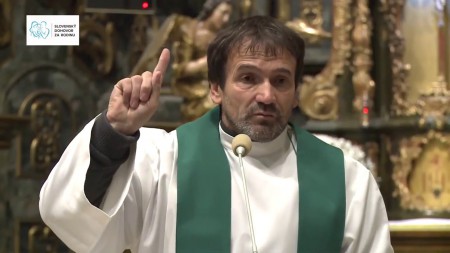 Slovak priest Kuffa
„Antigenderism“
Antigenderism as „the shift from conservative antifeminism, which focused on reproductive and sexual rights, to a much broader ideological construct that effectively combines a critique of liberal value systems (individualism, human rights, and gender equality) with opposition toward contemporary global capitalism“

(Korolczuk, Graff 2018: 798)
Hungary
Gender studies "has no business [being taught] in universities," because it is "an ideology not a science.“
machismo and patriarchy
traditionally no feminist movement - no suffragettes fighting for women‘s rights (voting right in 1958! X Poland 1918, Czechoslovakia 1919)
female representation in politics is worse in Hungary than neighboring countries in Central Europe
ranked among the worst in a list of 28 EU nations when it comes to gender equality
withdrawing accreditation from gender studies programs 
a part of a broader attack on universities and independent scholarship?
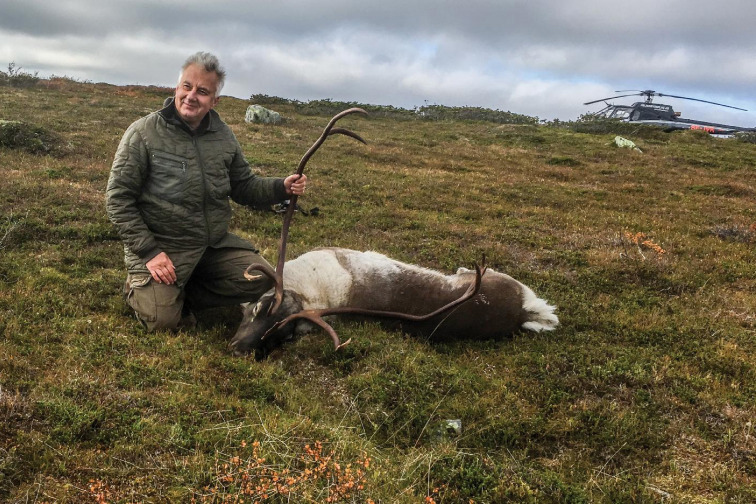 Hungarian Deputy Prime Minister, Zsolt Semjen
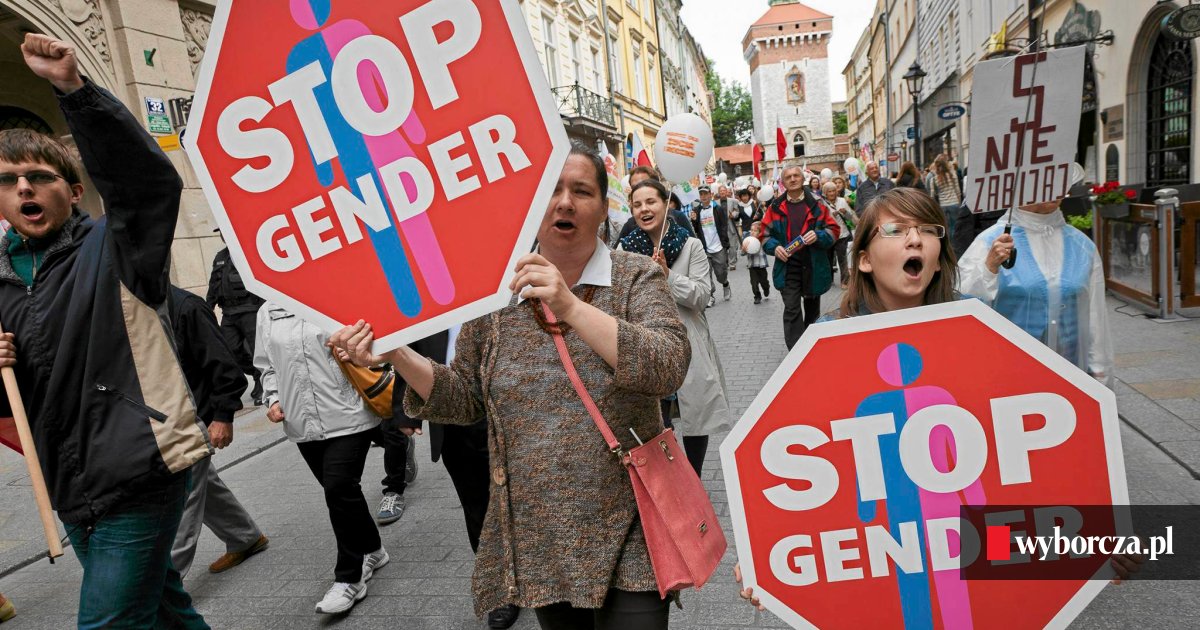 Poland
the European Union’s gender-equality legislation depicted as „the Ebola for Poland from Brussels” (Korolczuk, Graff 2018: 811) – Brussels „as a colonizer and a source of contagion, as it spreads the virus of genderism, aiming to destroy the healthy body of the Polish nation“ (ibid.)
church’s “STOP GENDER” campaign 
„protecting children“, „protecting families“
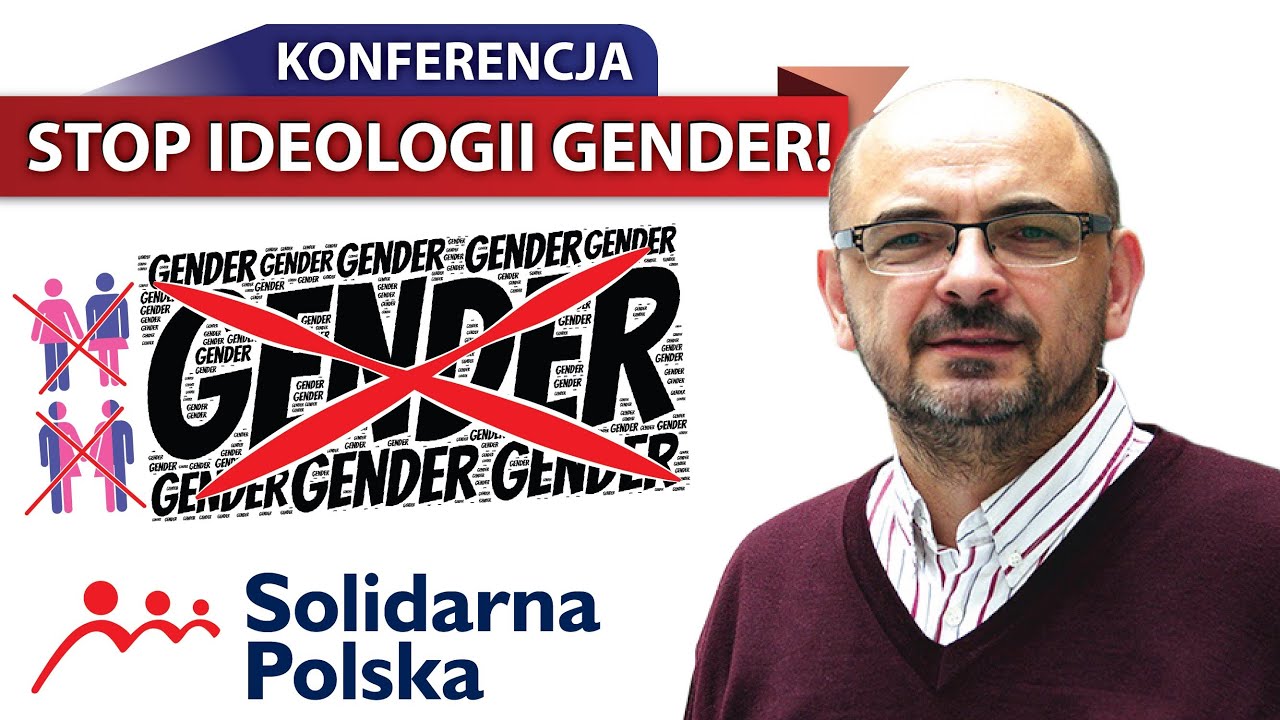 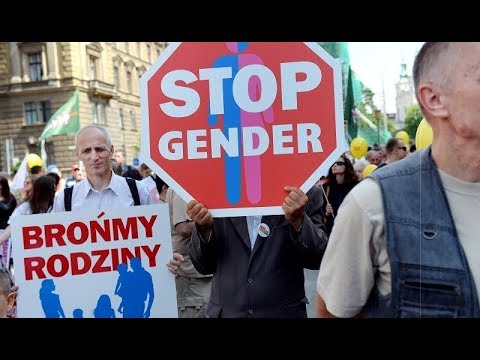 https://www.youtube.com/watch?v=Tnkxm-g7cLk&t=52s
Poland: „Czarny protest“ (Black protest), 2016
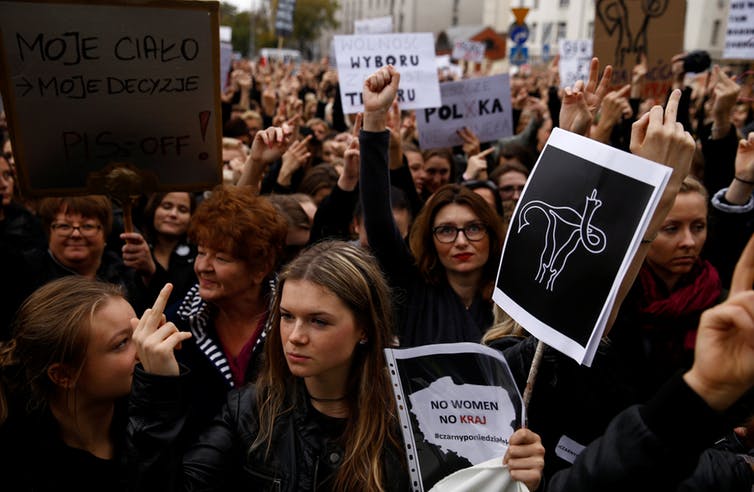 Czarny protest has successfully prevented a total ban on abortion from coming into law
thousands of Polish women went on strike (in general around 100 000 people)
women dressed in black to mourn the loss of their reproductive rights
„my body, my decision“
https://www.youtube.com/watch?v=WBeC5IS_YB4
LGBT rights
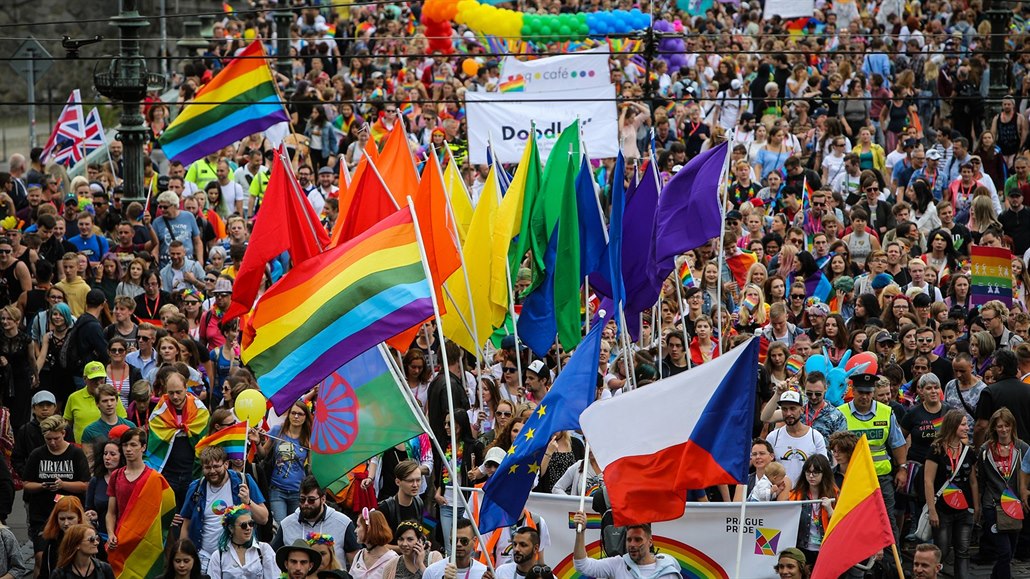 active movements X rainbow curtain
marriages and adoptions are not allowed

registered partnership
Czech Republic	2006
Hungary 		2009
Poland		not recognized
Slovakia		not recognized
LGBT rights: Same-sex marriage
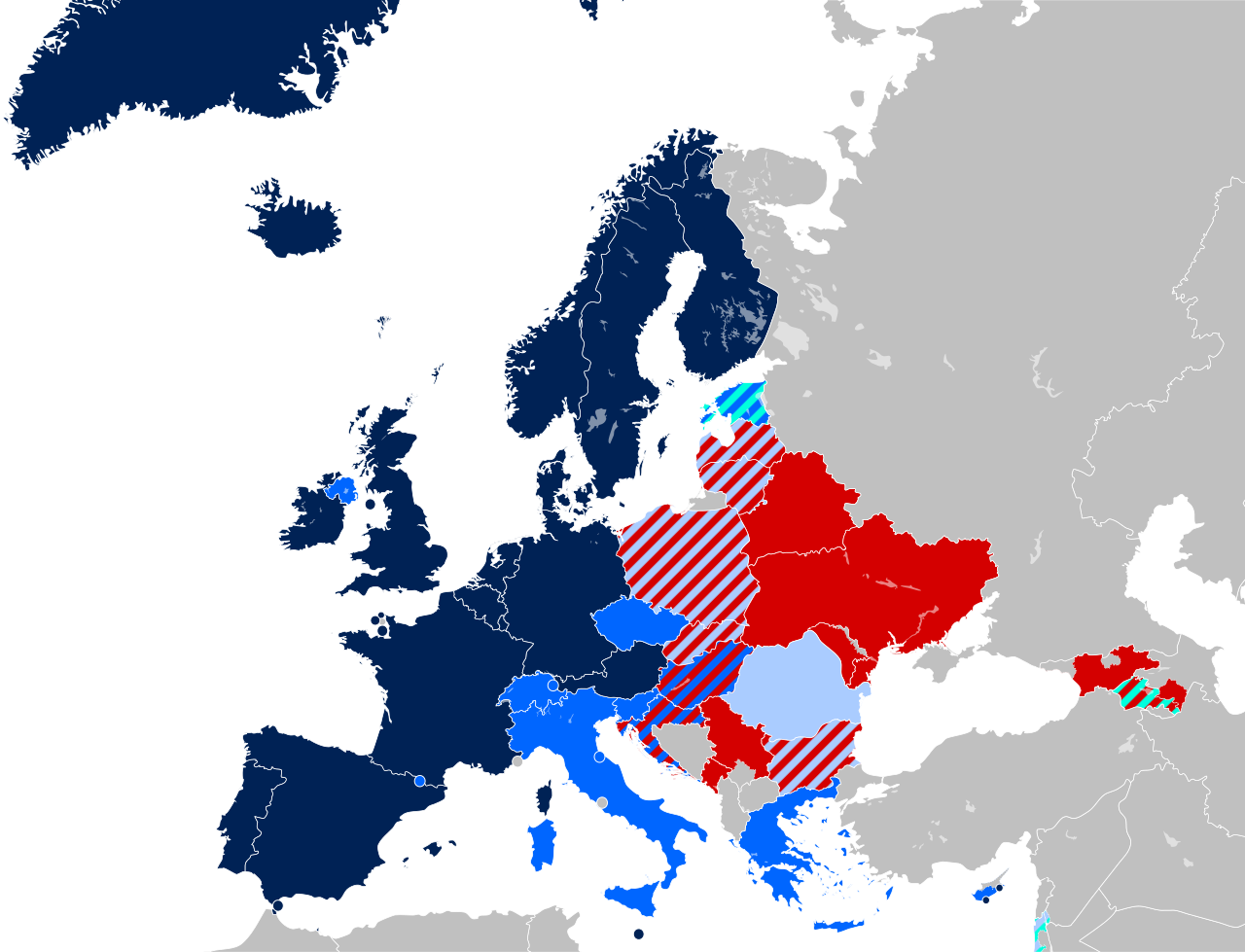 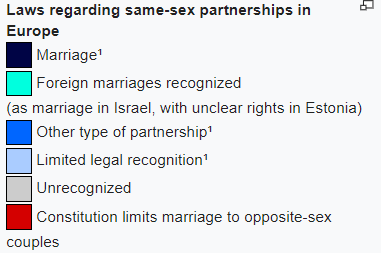 LGBT rights: Adoption
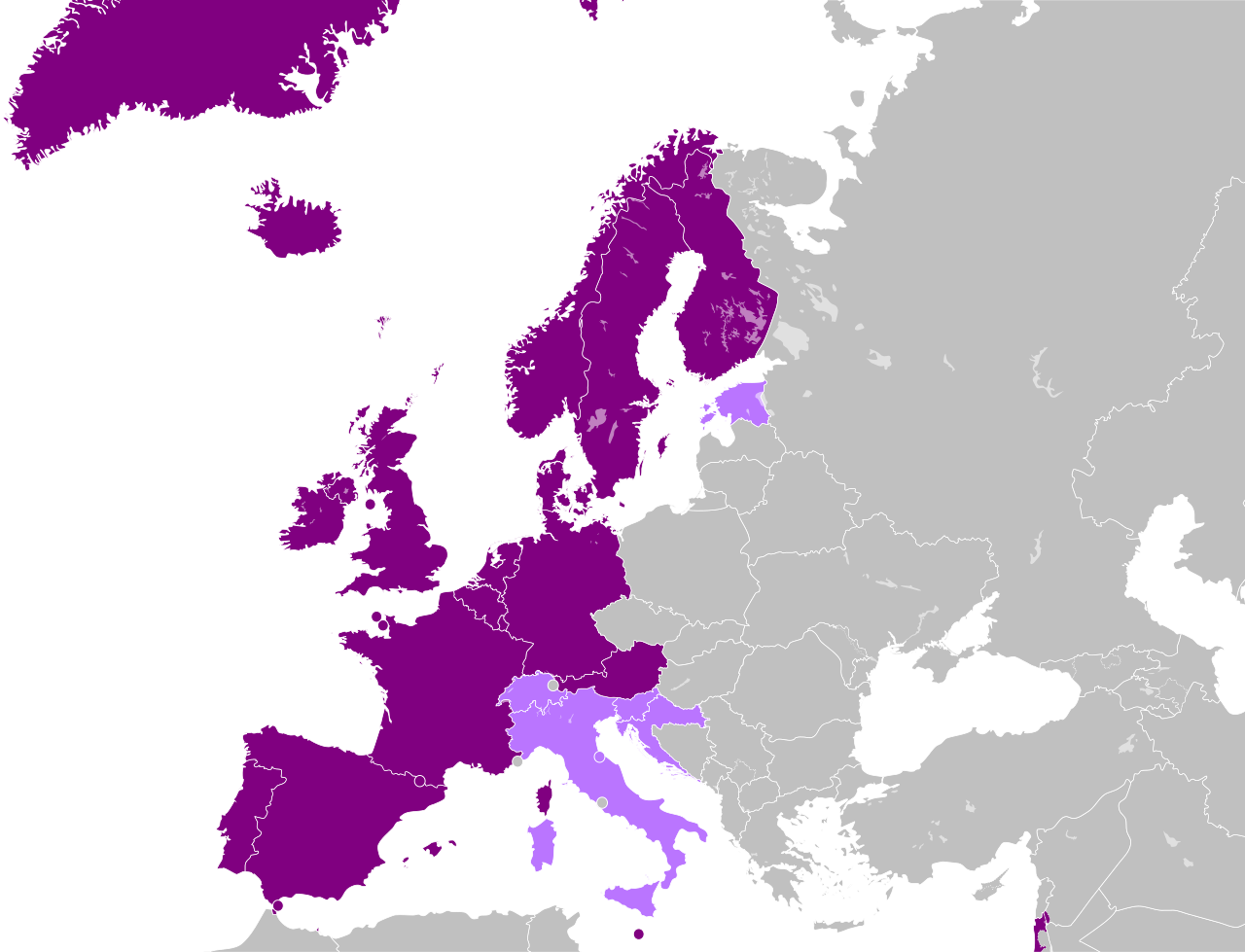 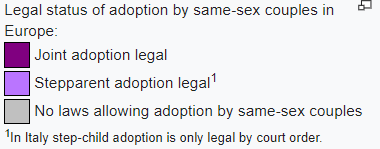 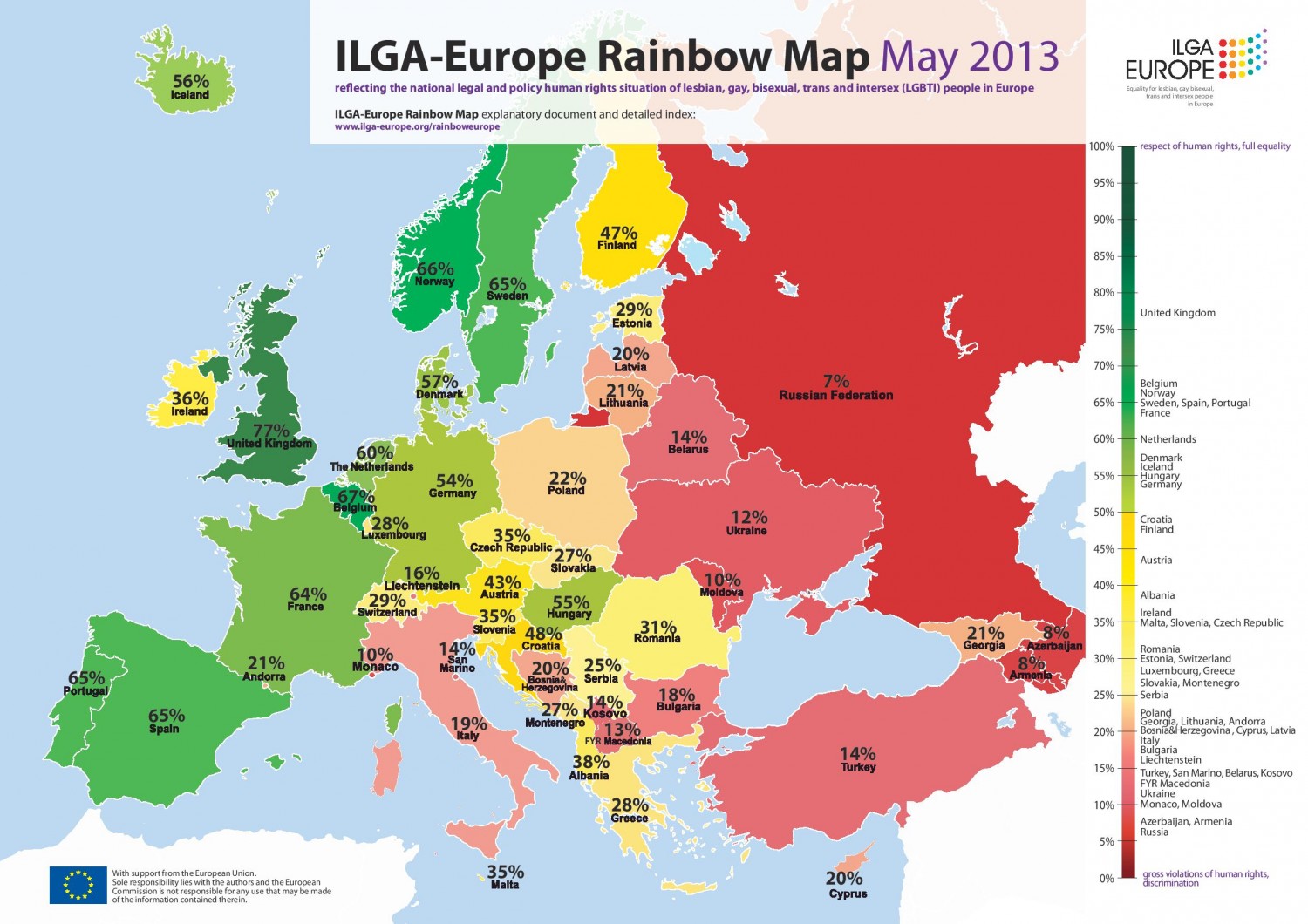 Knotting and looping of time
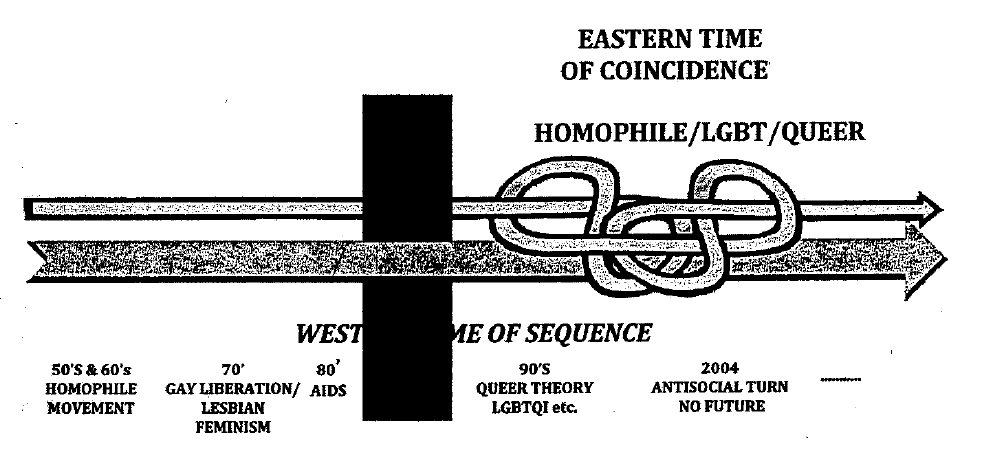 (Mizieliåska, Kulpa 2011)
Homophobia as Geopolitics
gay rights have emerged as a form of a symbolic border guard
LGBT inclusion is represented as a marker of national, European or Western advancement and superiority vis-à-vis “intolerant” and “backward” Others (Edenborg 2018) 
“gay-friendly West” confronting a “traditional non-West” (ibid.)
homonationalism” (Puar 2013)
iron curtain replaced by „gay divide“
gender and sexuality became framed in terms of national identity, boundaries, and international positioning („who are we in the world?“)
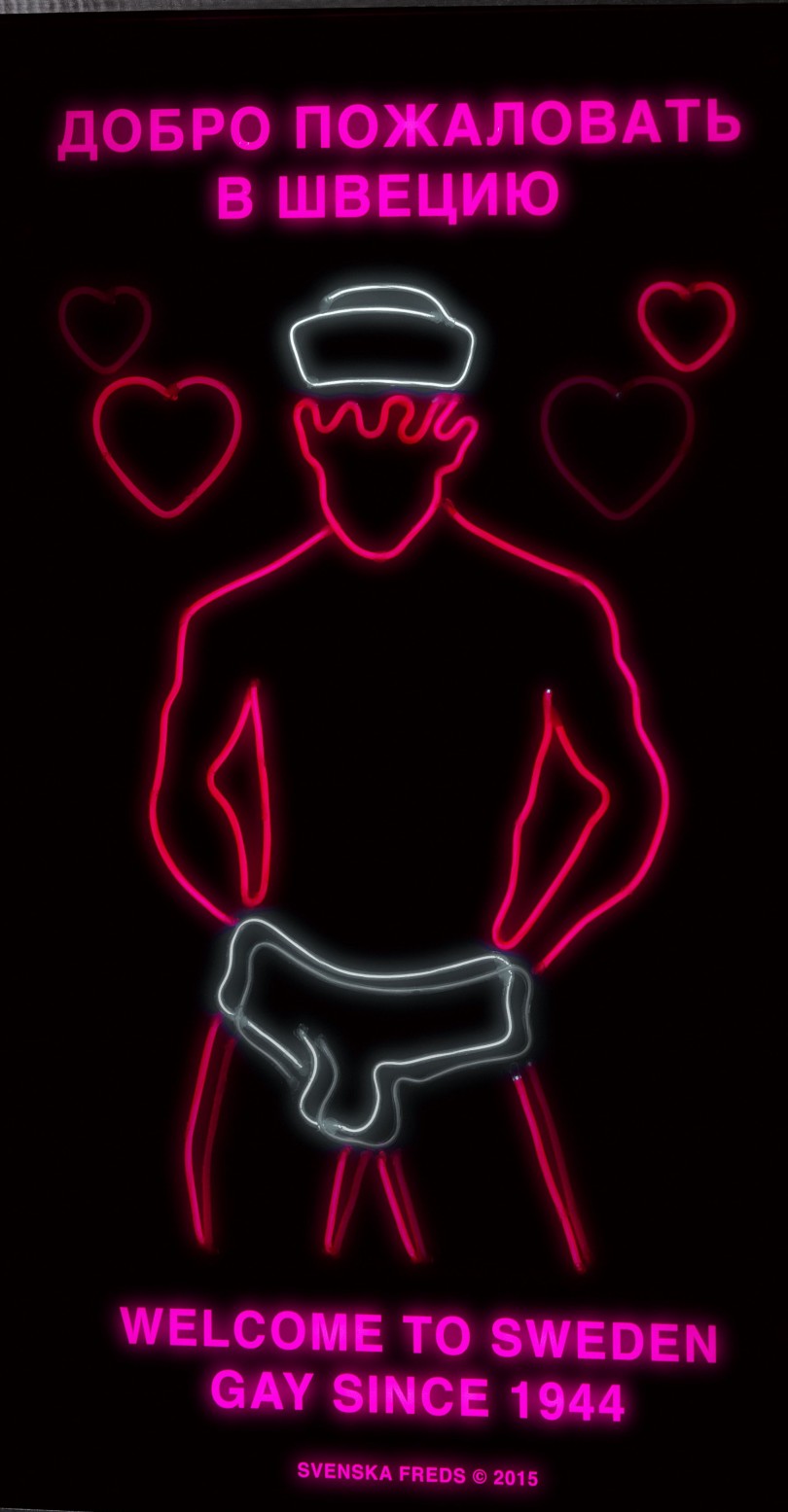 „This way if you are gay“
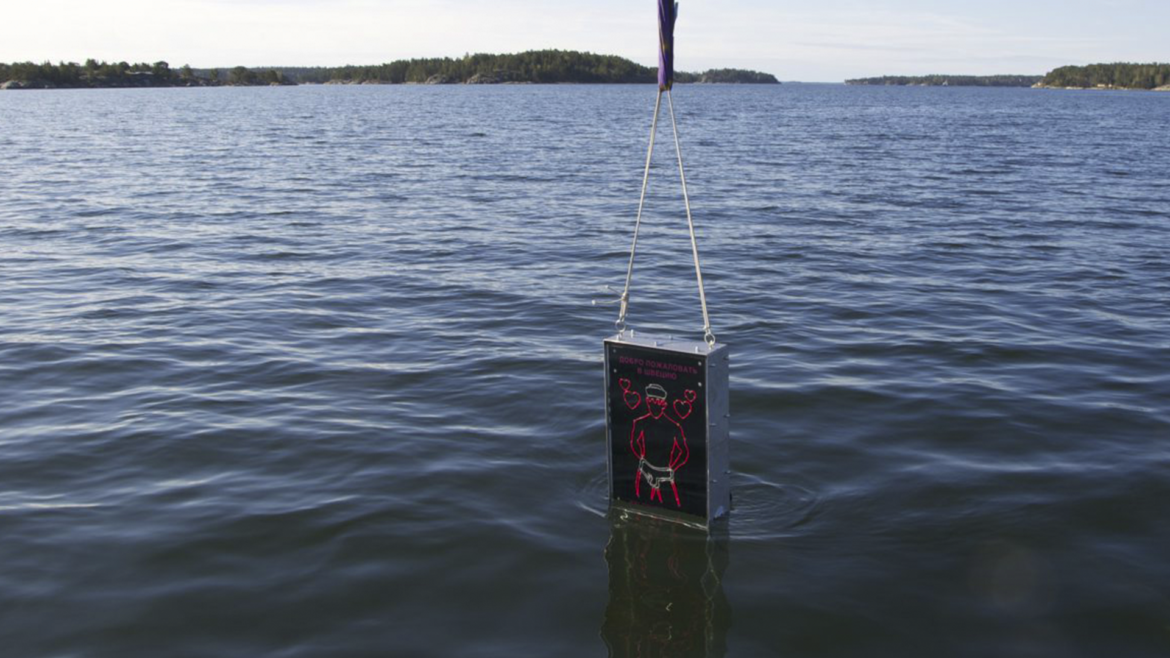 X
Russia depicting itself as a citadel, a fortress and a lighthouse for conservative Europeans - a holy missionary quest to guard the „normal values“
References
Cerwonka, A. (2008). „Traveling Feminist Thought: Difference and Transculturation in Central and Eastern European Feminism.“Journal of Women in Culture and Society 33 (4): 809-832.
Edenborg, Emil. (2018). „Homophobia as Geopolitics: ‚Traditional Values‘ and the Negotiation of Russia’s Place in the World.“ In Mulholland, J.; N. Montagna; E. S. McDonagh (Eds.). Gendering Nationalism: Intersections of Nation, Gender and Sexuality. London: Palgrave.
Einhorn, B.; Sever, C. (2003). „Gender and Civil Society in Central and Eastern Europe.“ International Feminist Journal of Politics 5 (2): 163–190.
Grzebalska, W.; A. Pető. (2018). „The gendered modus operandi of the illiberal transformation in Hungary and Poland.“ Women's Studies International Forum 68: 164–172.
References
Korolczuk, E. (2016). „Explaining mass protests against abortion ban in Poland: the power of connective action.“ Zoon Politikon 7: 91-113.
Korolczuk, E.; A. Graff. (2018). „Gender as ‚Ebola from Brussels‘: The Anticolonial Frame and the Rise of Illiberal Populism.“ Journal of Women in Culture and Society 43 (4): 797-821.
Mizielinska, J.; R. Kulpa. (2011). ”‘Contemporary peripheries‘: Queer studies, circulation of knowledge and East/West divide.“ In Kulpa, R., J. Mizielinska (Eds.). De-centring Western Sexualities: Central and Eastern European Perspectives. London: Routledge.
Puar, J. (2013). Rethinking homonationalism. International Journal of Middle East Studies, 45 (2), 336-339.
Movie Tips
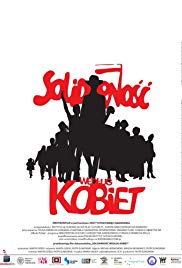 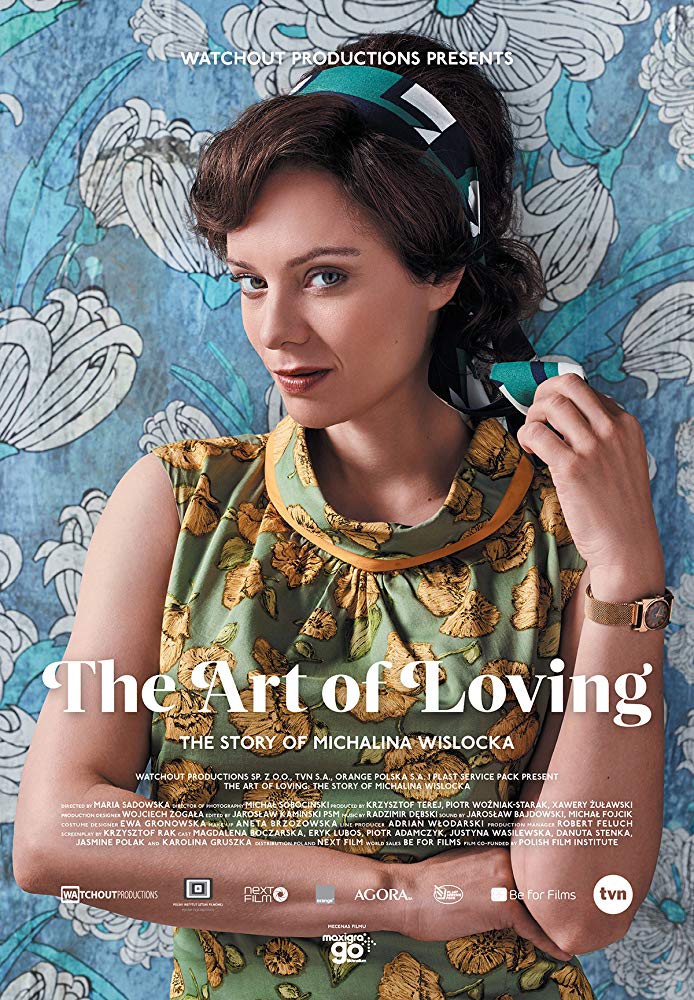 Women in Solidarity
https://www.imdb.com/title/tt4452684/
https://www.imdb.com/title/tt5370828/reference